Портфолио
ученицы 8 «А» класса
Бесединой Алены
«О себе»
Меня зовут: Беседина Алена Михайловна
Я родилась: 12 июля 2000 года в городе Михайловске Шпаковского района Ставропольского края. 
Моя мама: Беседина Валентина Николаевна. 
Мой папа: Беседин Михаил Васильевич. 
В 2007 году я пошла в первый класс, моим классным руководителем была Комарова Наталья Алексеевна. Сейчас я учусь в 8 классе, моего классного руководителя зовут Лачинова Фатима Гидаядиновна. С первого по восьмой класс учусь на отлично, а с седьмого – являюсь президентом школы. 
Стараюсь активно участвовать во всех школьных мероприятиях.
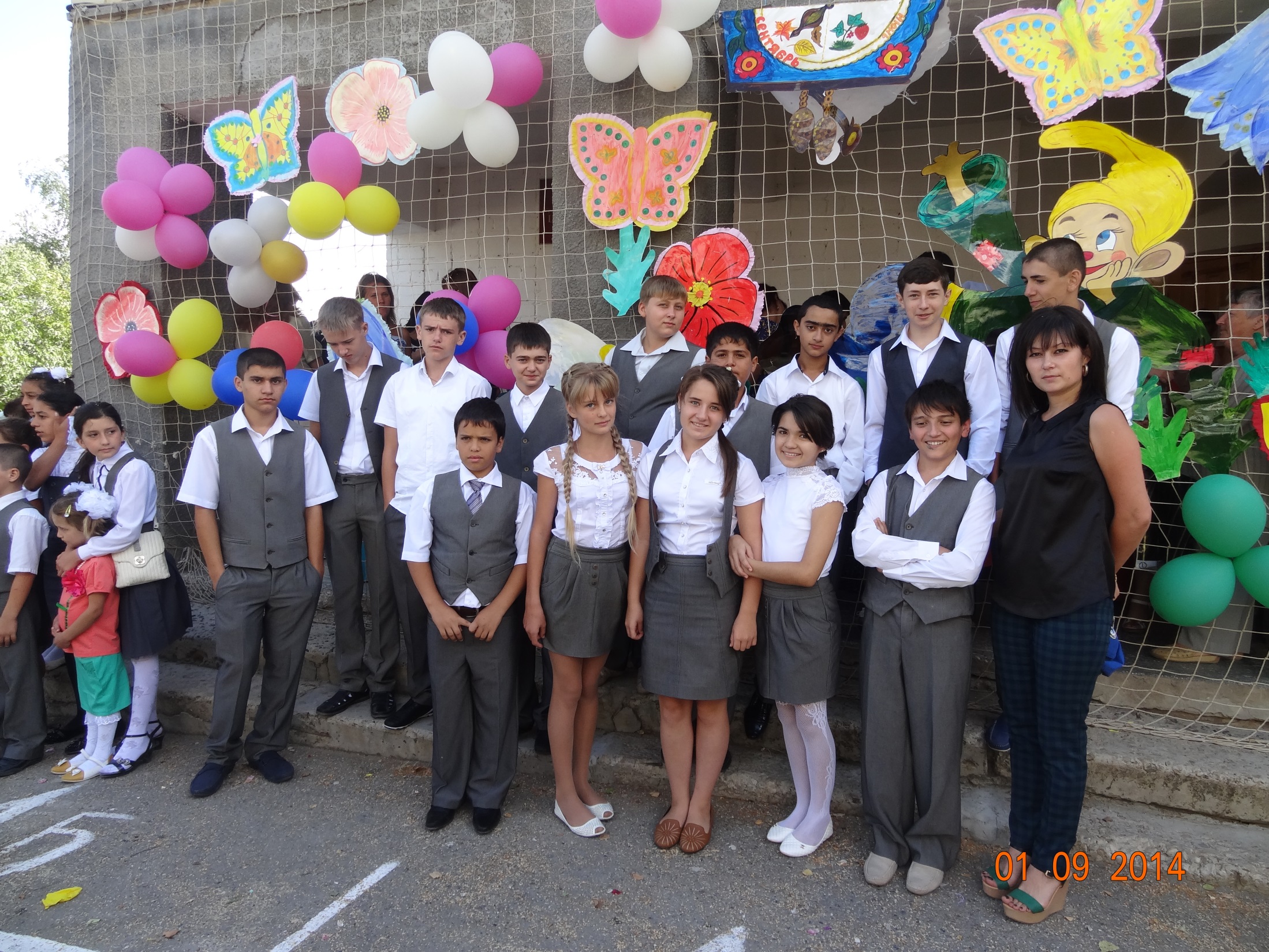 Мои путешествия
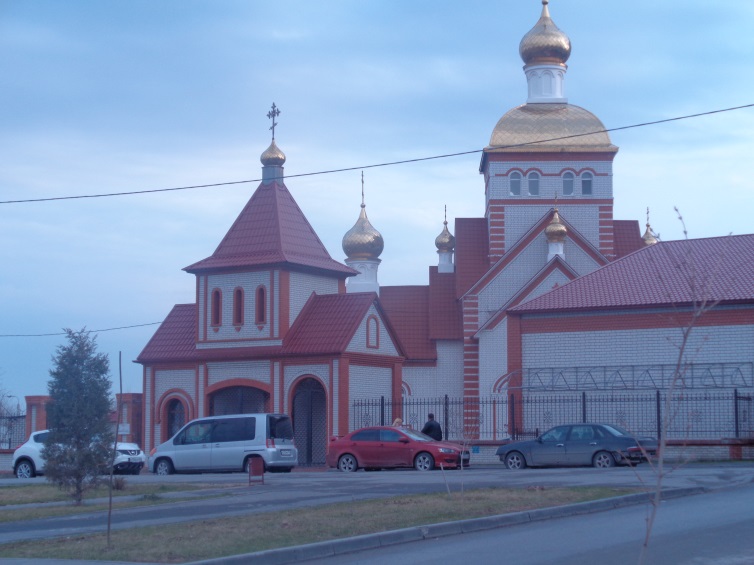 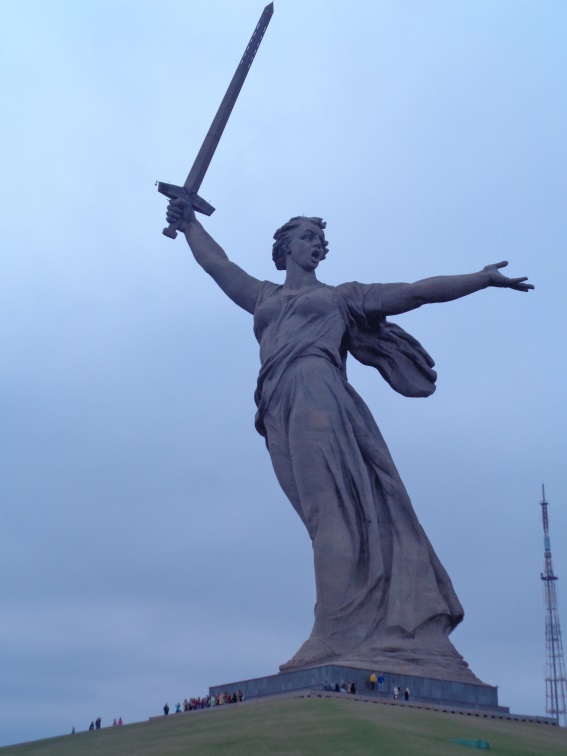 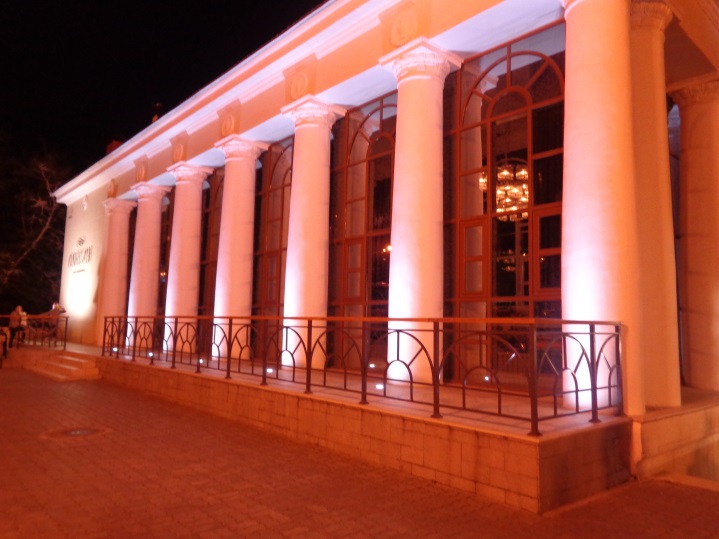 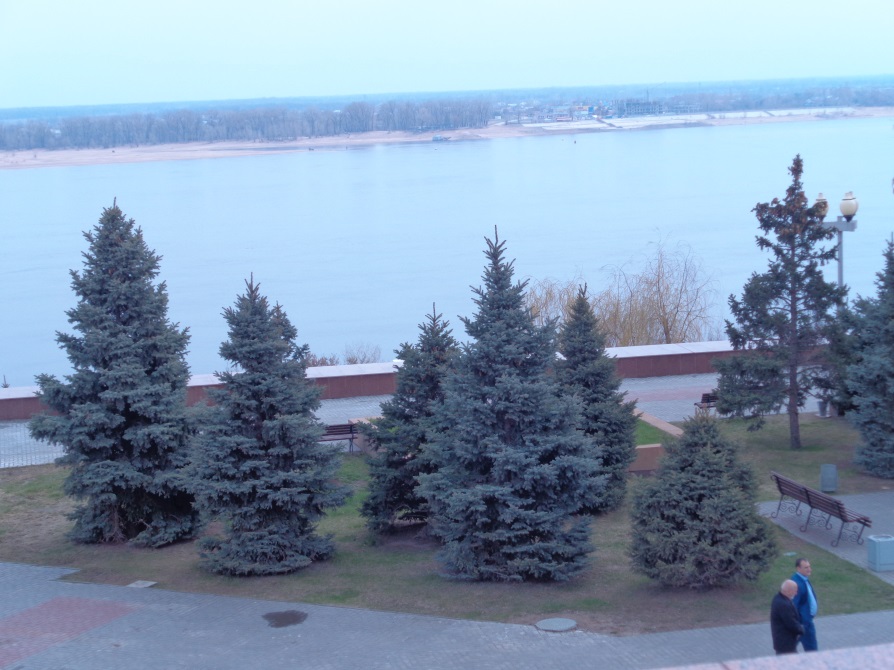 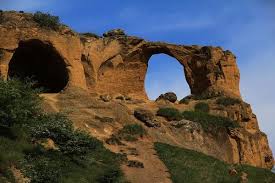 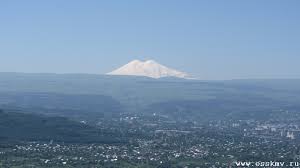 «Мои достижения в учебной деятельности»
Участвовала во Всероссийской предметной олимпиаде «Белый Ветер» по биологии, заняла 2 место
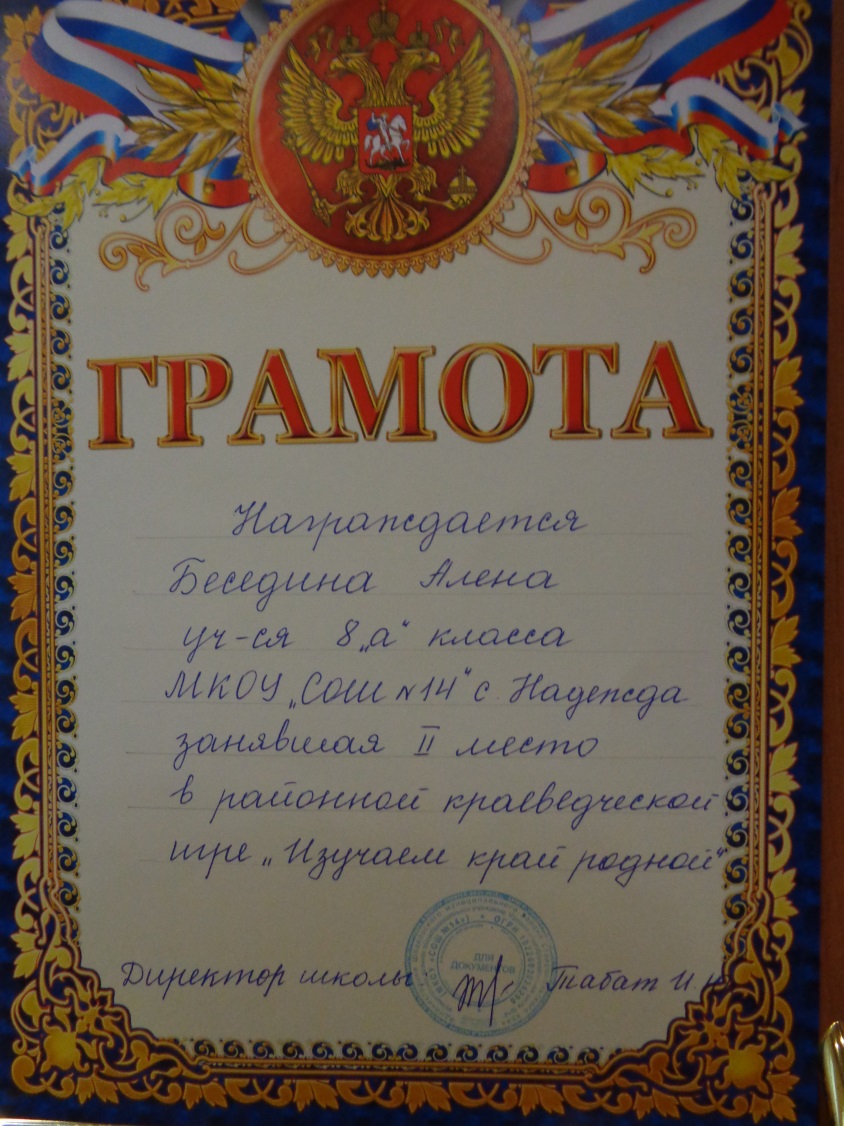 Принимала участие в районной краеведческой игре «Изучаем край родной», заняла 2 место
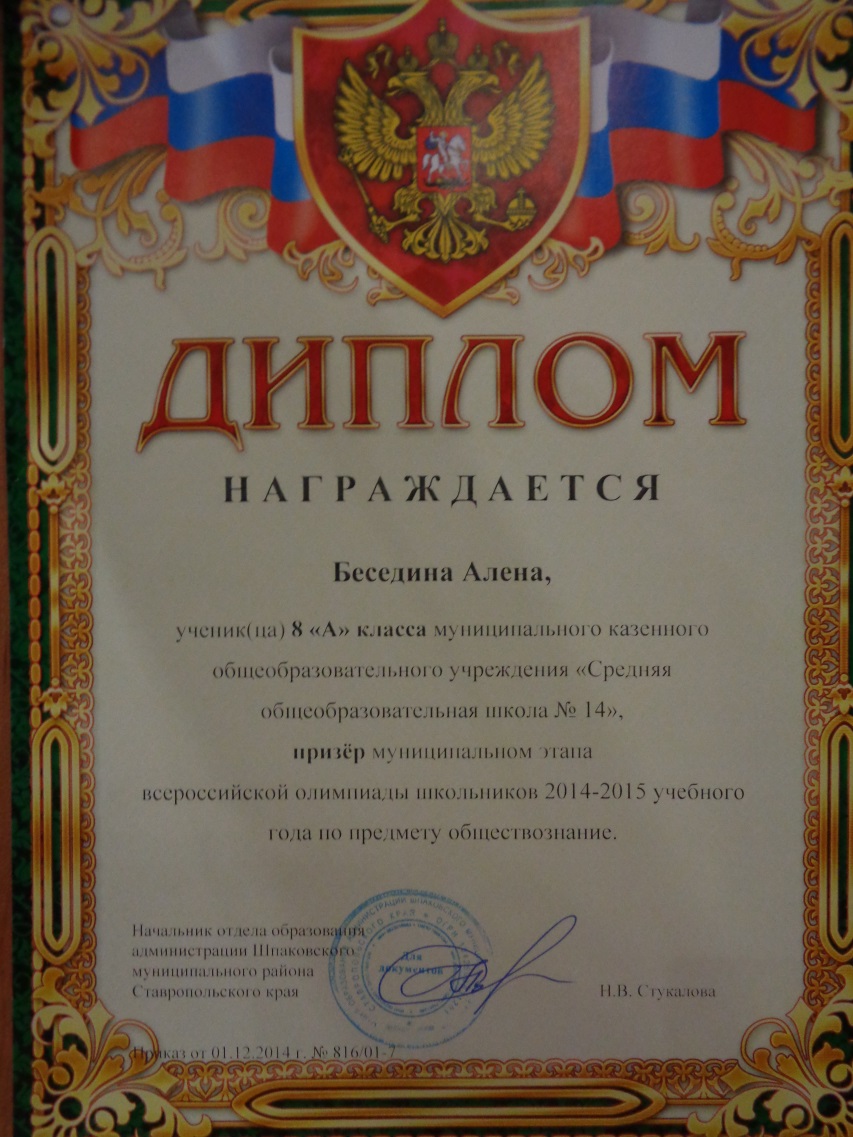 Являюсь призером муниципального этапа всероссийской олимпиады школьников 2014-2015 учебного года по предмету обществознание.
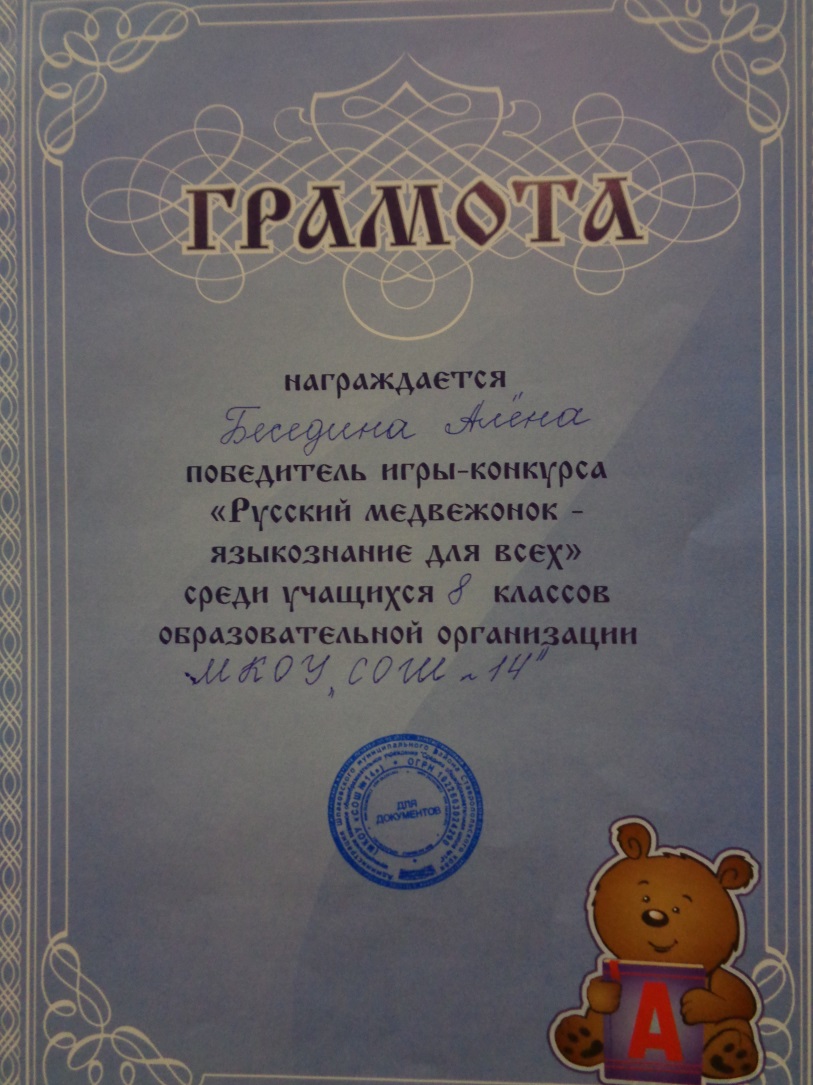 Победитель игры – конкурса «Русский медвежонок» среди учащихся 8 классов
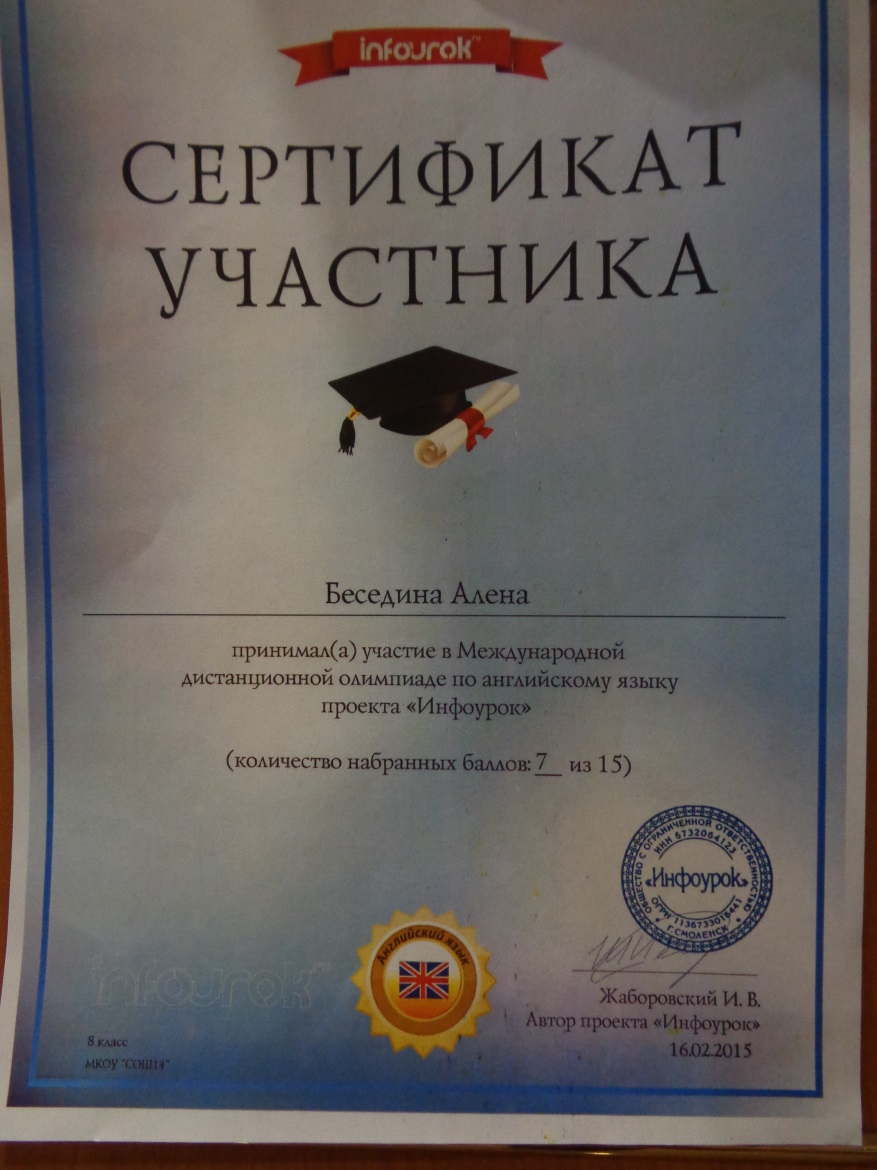 Принимала участие в Международной дистанционной олимпиаде по английскому языку проекта «Инфоурок»
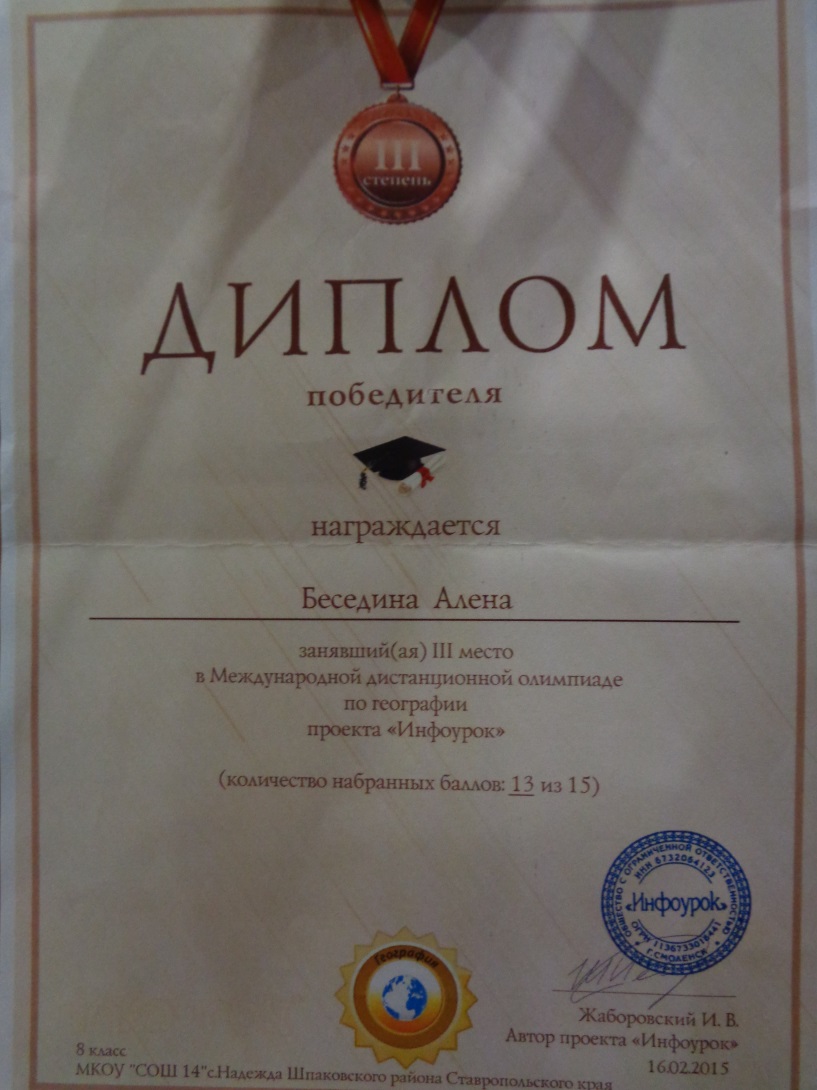 Заняла 3 место в Международной дистанционной олимпиаде по географии проекта «Инфоурок»
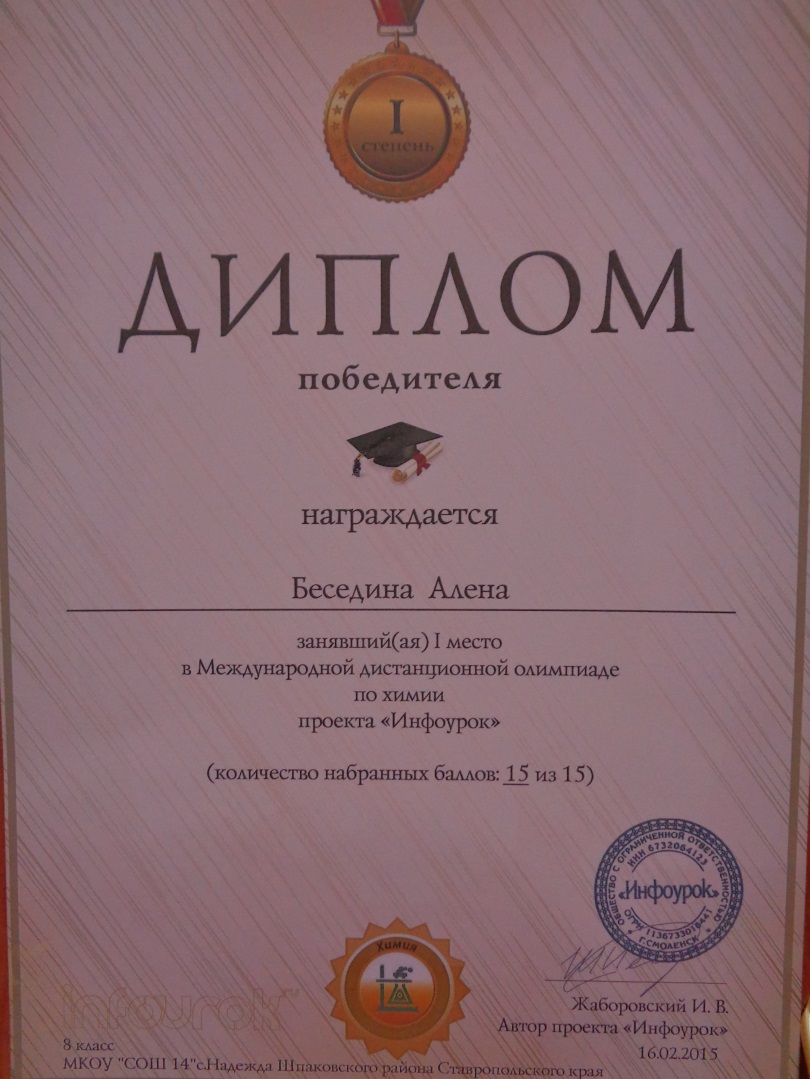 Заняла 1 место в Международной дистанционной олимпиаде по химии проекта «Инфоурок»
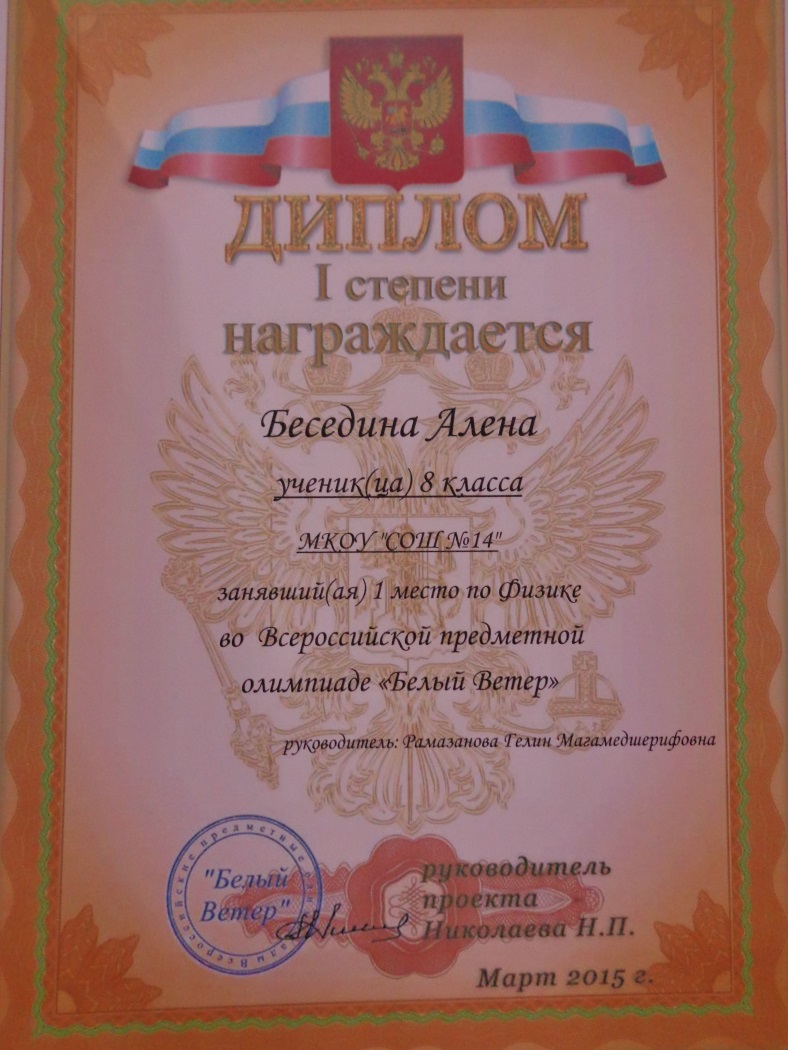 Заняла 1 место по физике во Всероссийской предметной олимпиаде «Белый Ветер»
Награждалась медалями и похвальными листами за отличную учебу и медалями за участие в конференциях.
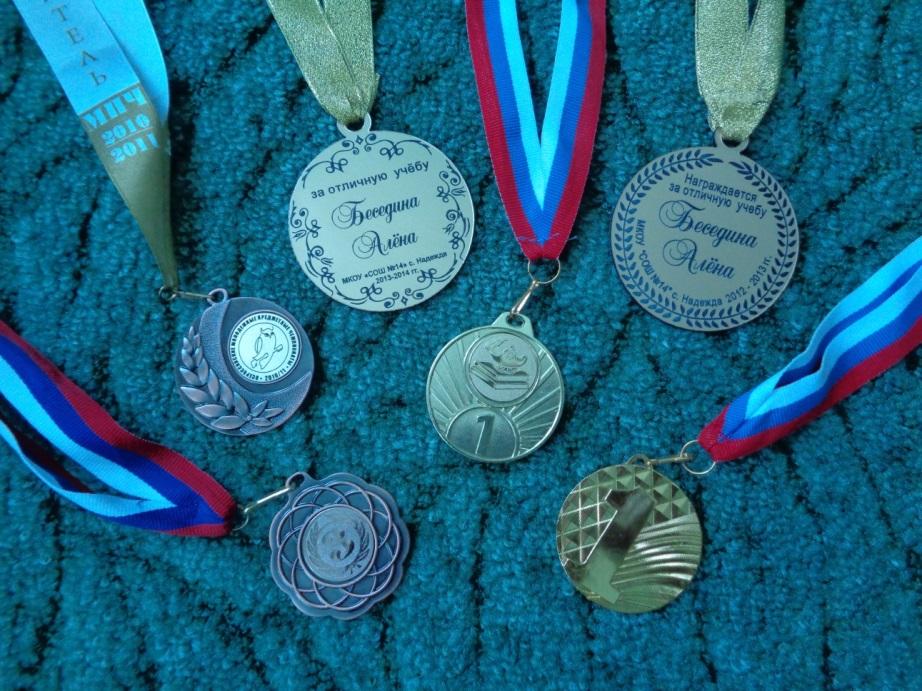 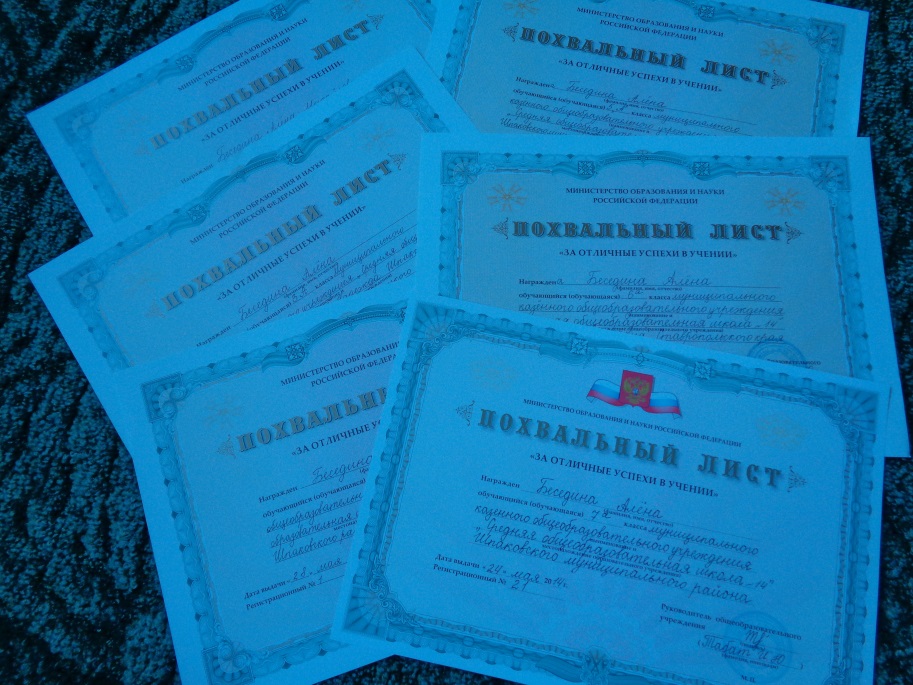 Спасибо за внимание